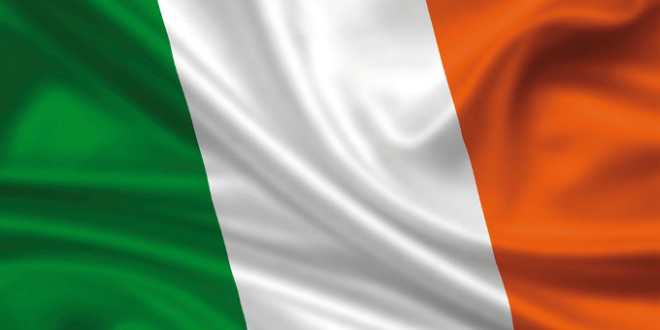 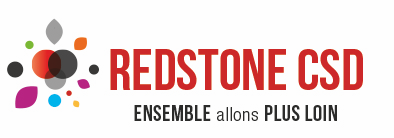 LE MARCHE IRLANDAIS
Une terre d’avenir en Europe
Allons plus loin ensemble
[Speaker Notes: 9:15]
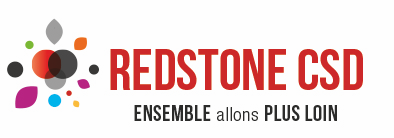 BIENVENUE !
Fabrice Monternot
Président de REDSTONE
[Speaker Notes: 9:45 Invite les participants à s’assoir]
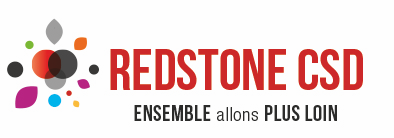 UNE OFFRE COMPLÈTE DE SERVICE
UN RESEAU DE PARTENAIRES EXPERTS
www.redstone-csd.fr
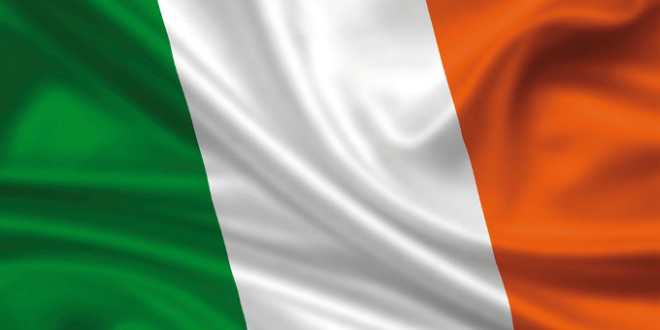 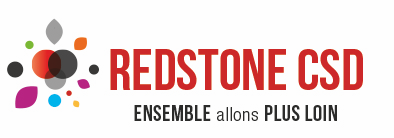 BUSINESS LINKS BETWEEN IRELAND AND FRANCE
Allons plus loin ensemble
[Speaker Notes: 9:15]
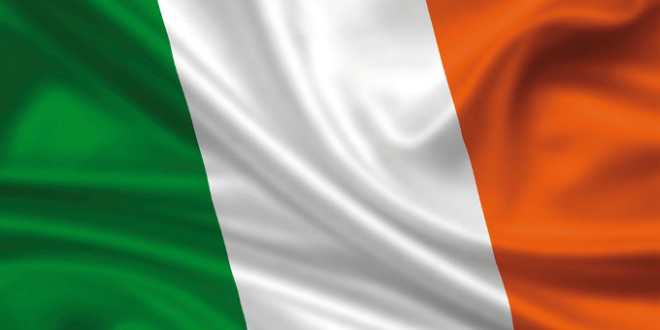 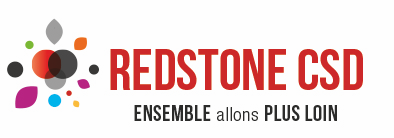 L’Irlande 
Une terre d’opportunitées à seulement 2H de Paris
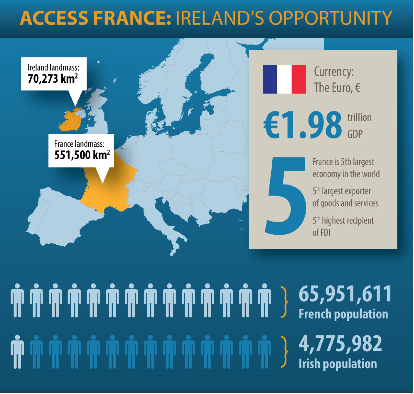 Seul pays anglophone de la zone Euro (avec Malte)
Petit marché, avec une forte attractivité pour les investissements étrangers ainsi qu’une culture profondément ancrée de l’entrepreneuriat
Marché de rebond pour les Etats-Unis et l’Europe du Nord, sans oublier le Royaume-Uni et les perspectives offertes par le Brexit
Politique commerciale résolument ouverte et libérale
Population jeune et hautement qualifiée
Les atouts 
des entreprises Irlandaises
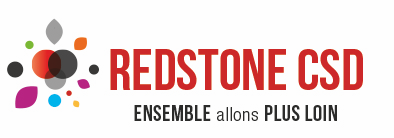 Engagé dans l'UE depuis 1973

Main-d'œuvre la plus flexible et adaptable au monde

1er dans l'UE en termes d'innovation chez les PME

Le plus optimiste des membres de l'UE quant au futur de l'union

3e chaîne d'approvisionnement la plus robuste au monde

10e pays ayant la meilleure réputation dans le monde
[Speaker Notes: Evoquer la rencontre  avec la chambre de commerce 
   France-Canada et avec Barbara : présenter Barbara

Evoquer l’article du blog sur le Canada écrit Bernard]
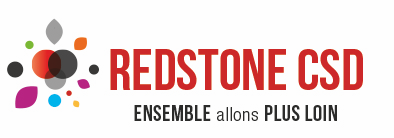 notre mission :LES PRINCIPAUX SECTEURS PORTEURS
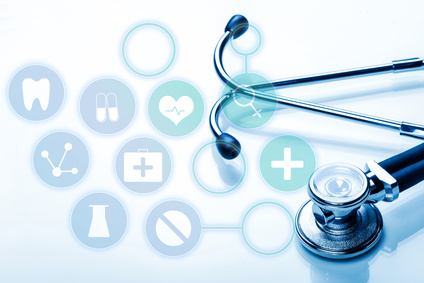 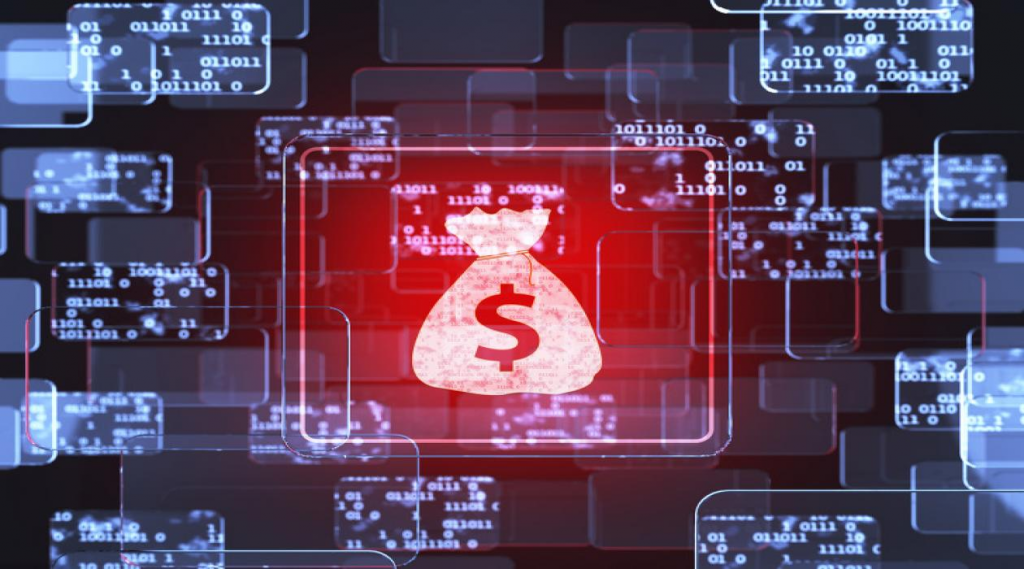 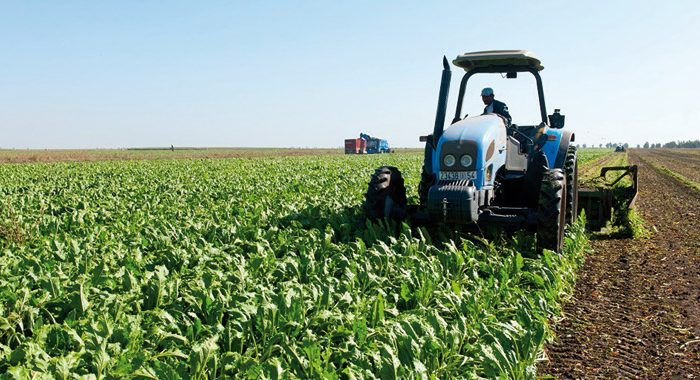 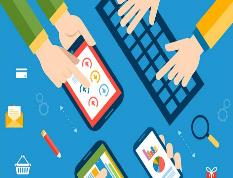 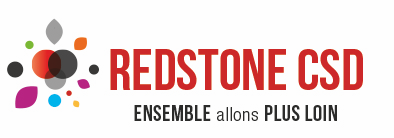 Quelques sociétés francaises en Irlande
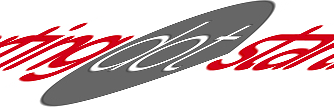 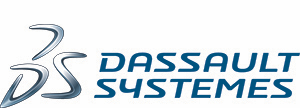 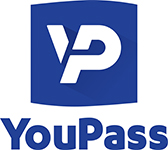 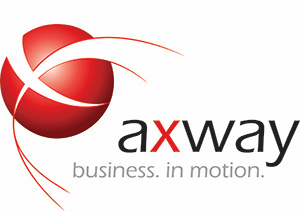 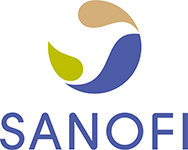 International 
business development
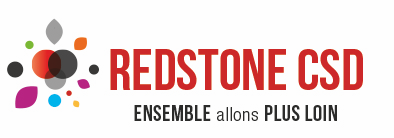 Commercial management 
Consultants with 15 to 25 years of experience, covering all sectors

Export support 
Definition of your strategy to conquer new export markets, support to contact local partners and customers.

Marketing 
A full-service marketing offer, a better way to use social networks to boost your sales.
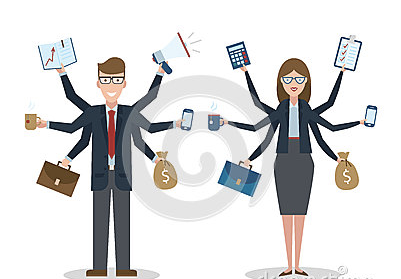 Communication tools
Transform your communication tools and SEO into a real sales force for your prospects and customers (web site / brochure / newsletter / catalogue). 

Human resources Training
Expert assistance in French HR procedures : recruitment, employment contracts, payroll, social declarations, disciplinary proceedings,…
[Speaker Notes: External commercial management 
Prospecting / Commercial strategy : Ex-business managers consultants (15 to 25 years of experience), covering all sectors (industry, services, retail, luxury ...) bring their expertise to develop your turnover. 

Export support 
REDSTONE-CSD helps you define your strategy and your target countries to conquer new export markets and support you on the field to contact local partners and customers.]
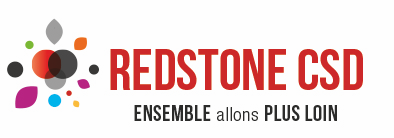 MERCI DE VOTRE ATTENTION
Fabrice MONTERNOT
06 72 40 86 61
fmonternot@redstone-csd.fr
www.redstone-csd.com